Les différentes étapes
du développement 
de l’enfant
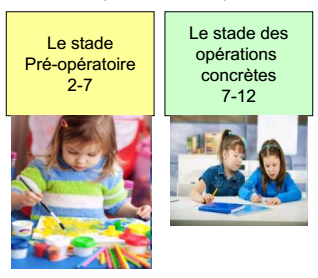 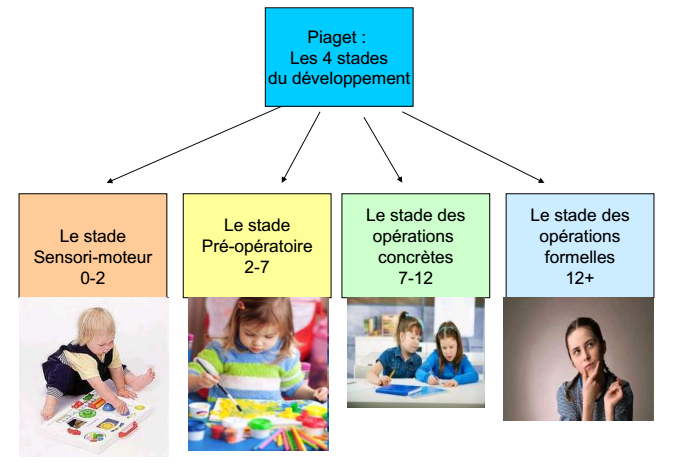 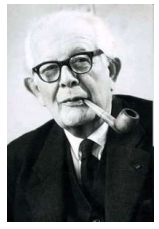 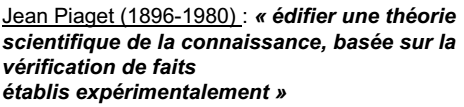 Représentations préopératoires
3/4 ans : représentation symbolique

Social et moteur
Fin des grands principes moteurs archaïques







Jeux à règles
jeu en simultané 
tâche motrice unique
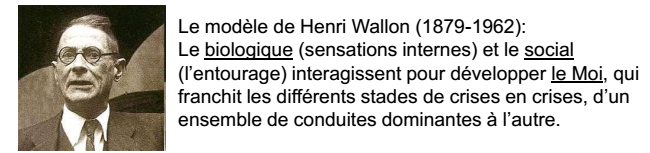 Représentations préopératoires
3/4 ans : la représentation symbolique:

Intellectuel
Imitation et expérimentation



Égocentrisme intellectuel



Attention
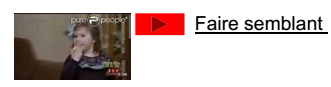 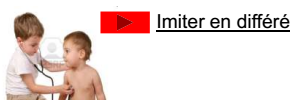 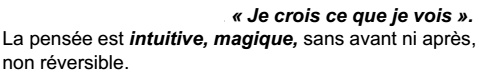 Représentations préopératoires
5/7 ans : pensée intuitive

Social et moteur
Jeux en simultané
Jeux de fusion

Repères visuels
Supports 

Intellectuel
Sans réversibilité
Opérations concrètes
7/9 ans : conservations élémentaires
               opérations logiques

Social et moteur
Élasticité et contractibilité

Physiologiques
Organes vitaux en pleine croissance
Opérations concrètes
10/12 ans : structuration logico-spatio-temporelle

Social et moteur
VO2 max

Intellectuel
Pensée réversible
Analyse de séances
Critères d’observation :
Aménagements spatio-temporels
Rôle des élèves
Rôle de l’enseignant
Autres
questions
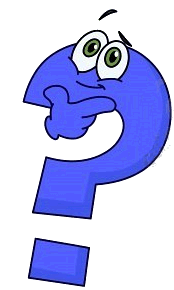 Bilan